Mes vacances de l'été
Je vais joue le Clarinette.
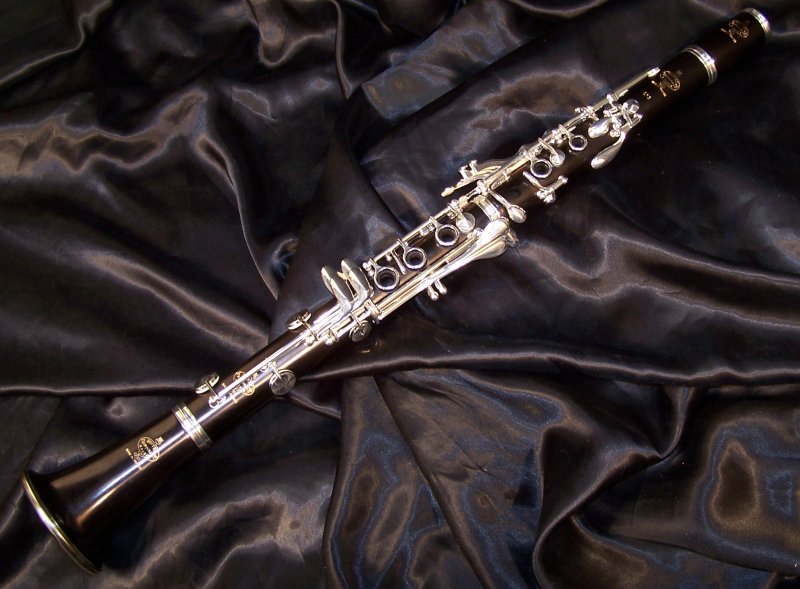 Je viens baigner dans la mer
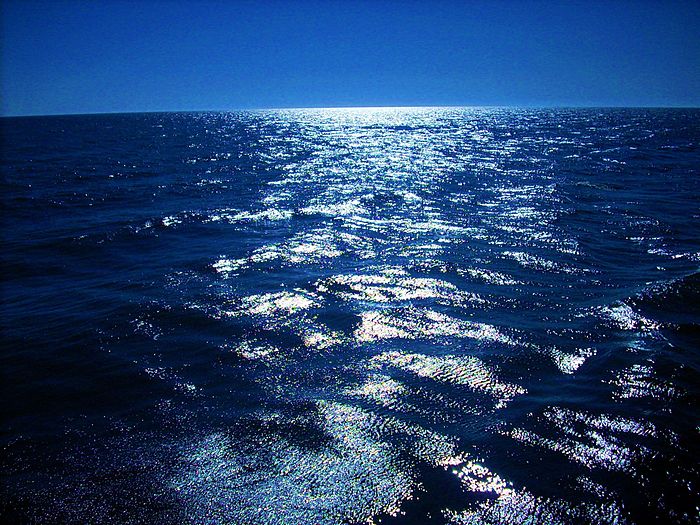 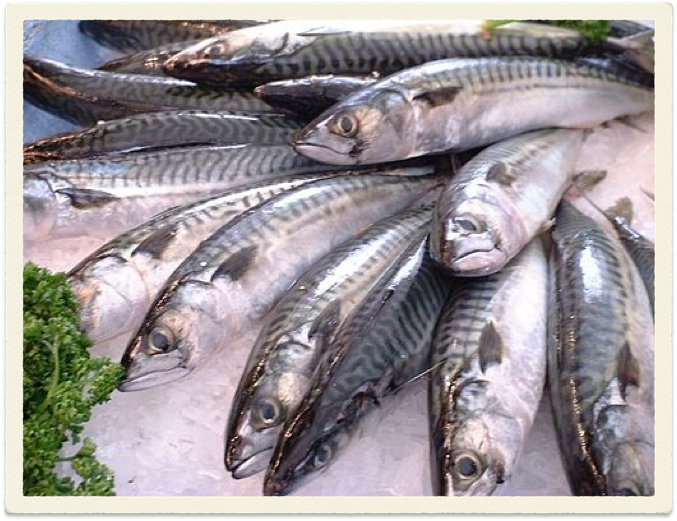 Je viens pêche